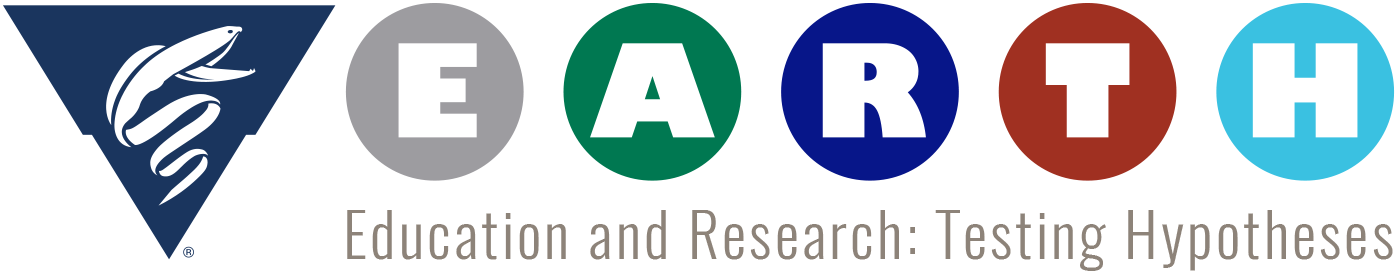 Have an Eye in the Sky…
Using Satellites and drones to do scientific research
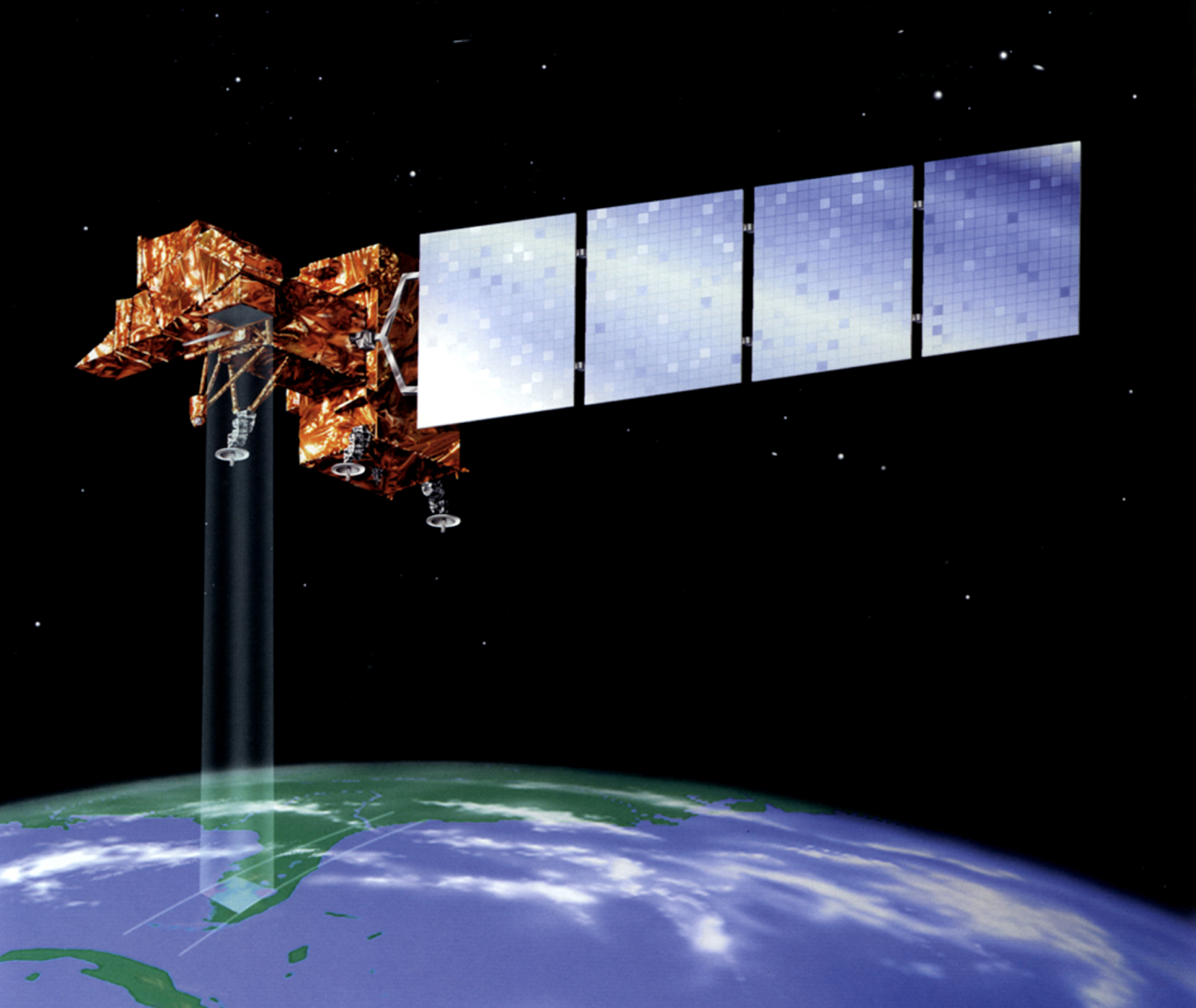 Part A
Using Satellites to do scientific research
Image from: https://landsat.gsfc.nasa.gov/about/history/
Satellite images From Landsat
On July 23, 1972 the Earth Resources Technology Satellite was launched. This was eventually renamed to Landsat. 
USGS & NASA Landsat project is the world’s longest continuously-operating satellite project monitoring the Earth’s surface
The most recent, Landsat 8, was launched on February 11, 2013. 
The instruments on the Landsat satellites have acquired millions of images. 
Each Landsat scene is about 115 miles long and 115 miles wide.
Lets look at the Arctic – Bathurst Island, Canada
Image from : https://earthexplorer.usgs.gov/
Compare
Compare the images on the Landsat images PowerPoint or the color copies
Task
Observe
Use your observations of the images to answer the questions on the worksheet
Discuss
Be ready to take part in the class discussion
Discussion:- What are some of the advantages or disadvantages of using satellite images for research
Discuss:- Lets get closer to Earth
What if you want to look at a particular land feature, ice flow, coastline or even an animal?

Would satellite images help us with this?

What other technologies could you use?
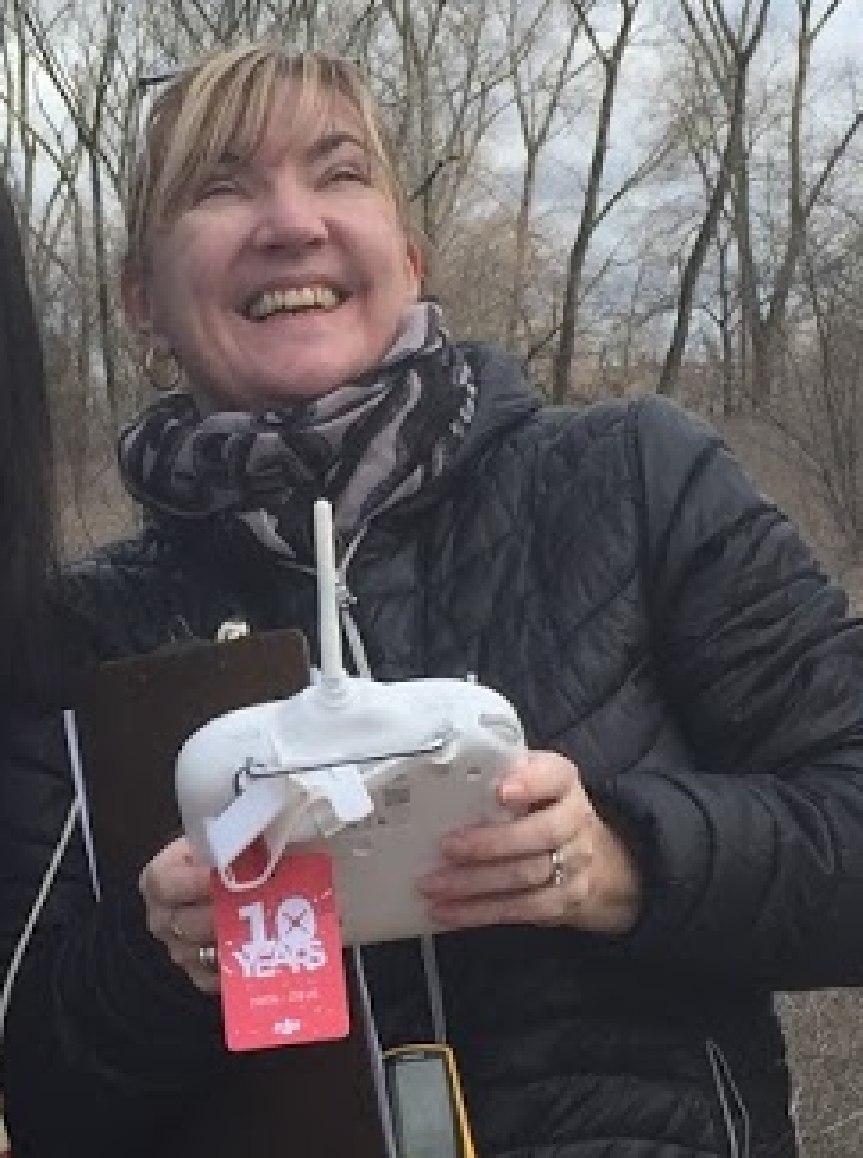 Part B
Using Drones to do scientific research
Our Study Group: Humpback whales
Location: Antarctic Peninsula
Scientists: Ari Friedlaender, David Johnston
Technology: Drones
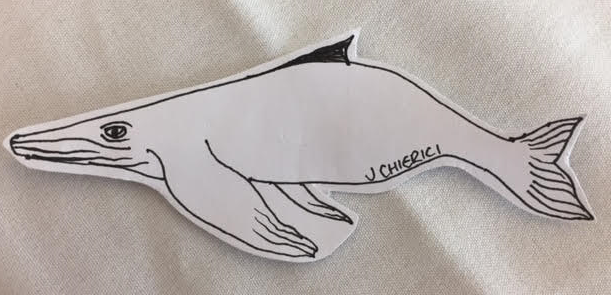 Our Study Group: Humpback whales
Image: Ari S. Friedlaender
Location: Antarctic Peninsula
Image From: http://lima.nasa.gov/pdf/A3_overview.pdf
Meet the Scientist
Ari Friedlaender is an Associate Professor at Oregon State University’s Marine Mammal Institute. 
His research focuses on developing new tags and tag sensors to study the underwater foraging behavior of marine mammals.
 The main focus of his research is on humpback and minke whales in Antarctica, and blue and fin whales in California waters. 
Ari’s passion for research and education has helped lead to new visualization tools that can be shared with broader audiences and students of all ages.
From: http://www.mbari.org/earth-2017-scientists/
David W. Johnston, Ph.D. is Assistant Professor of the Practice of Marine Conservation & Ecology at Duke University Marine Laboratory.

He works with Ari to produce the drone images

 He is using new technology to study the ecology and habitat needs of marine vertebrates in relation to pressing conservation issues, and advance new ways to communicate science effectively
Meet the Scientist
From:https://sites.nicholas.duke.edu/johnston/about/
From: https://news.science360.gov/obj/video/52c64827-0463-443a-bfa5-317073944ed7/digital-eye-sky
Deploying a drone
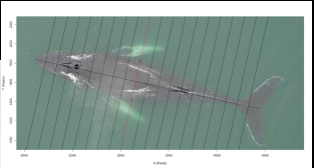 We can measure the size of the whale using drone images
Measure
Measure the images on the copies provided and check your answers. 
Calculate your percentage error (if any)
Task
Infer
Use your observations and measurements of the images to answer the questions on the worksheet
Discuss
Be ready to take part in the class discussion
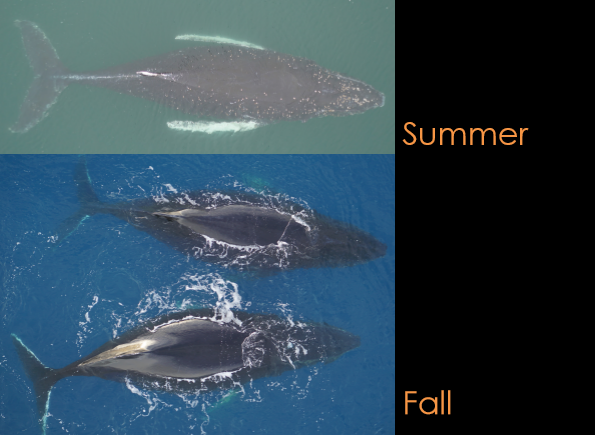 images
COMING SOON!!
Questions
How do you think the extra body weight affects the whales’ movement in general?
How do you think the extra body weight affects the whales’ feeding habits?
How do you think the extra body weight affects the whales’ exploring habits?
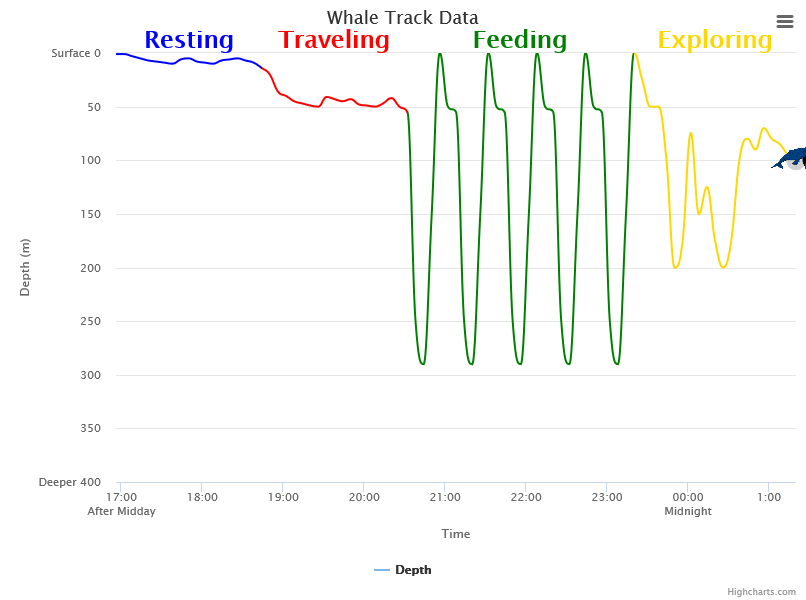